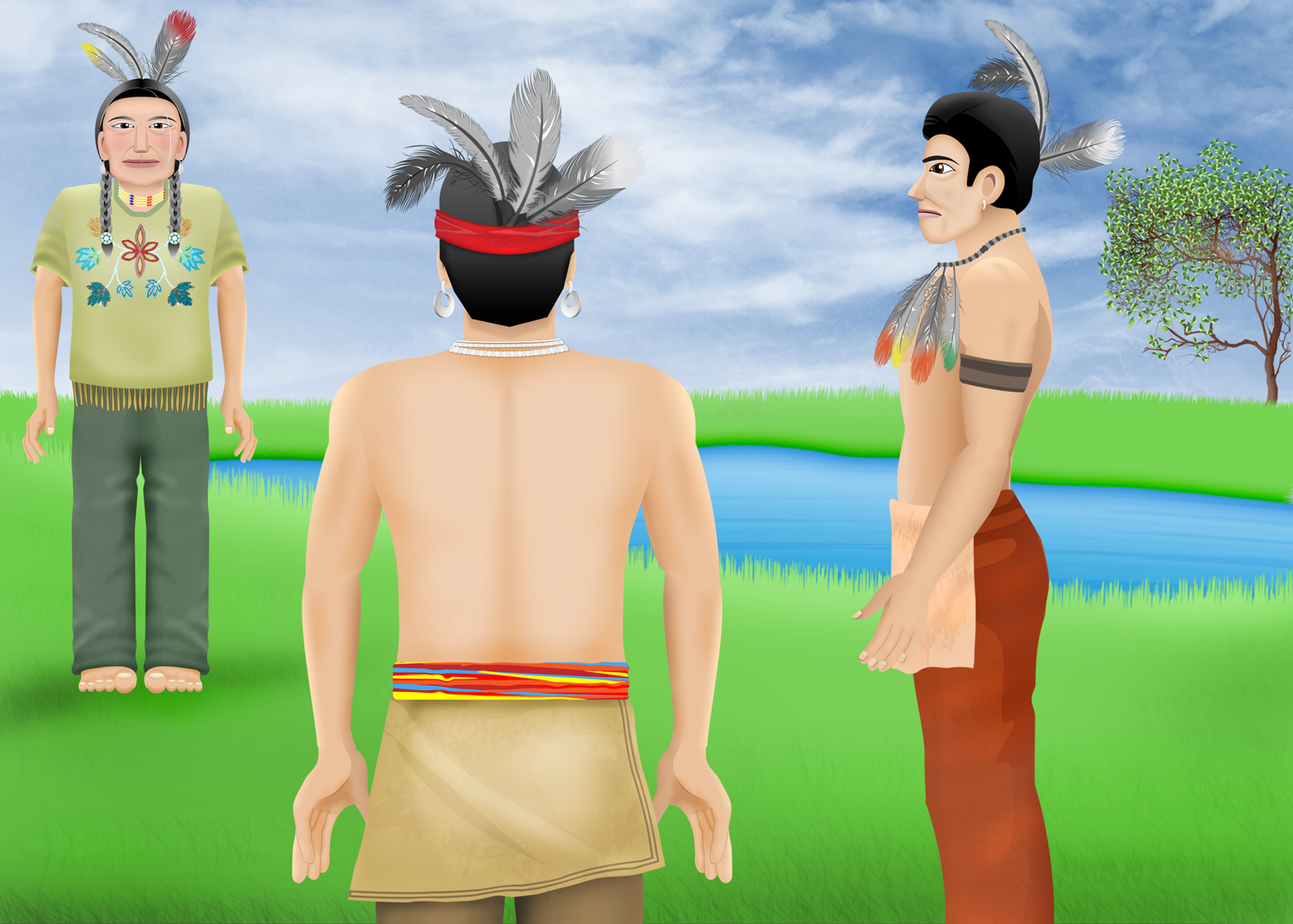 ¿Cómo hacer un calendario de fotos en PowerPoint?
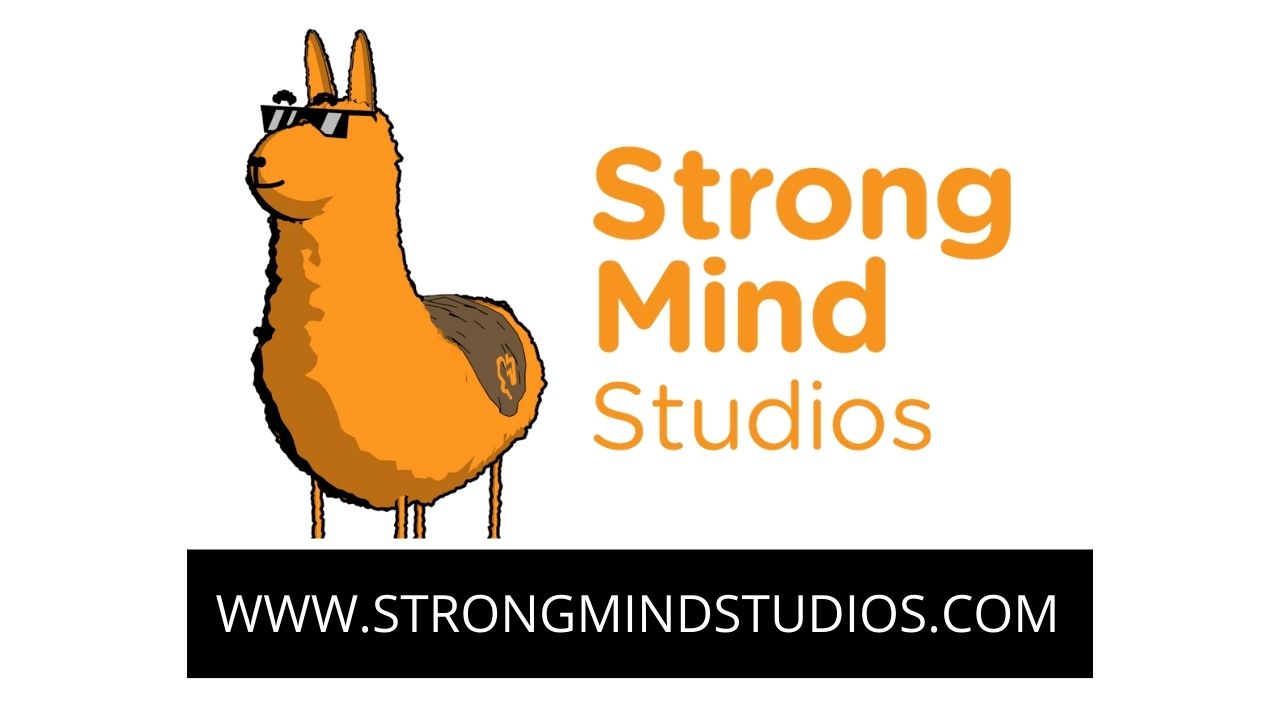 En el menú ARCHIVO, seleccione NUEVO DESDE PLANTILLA
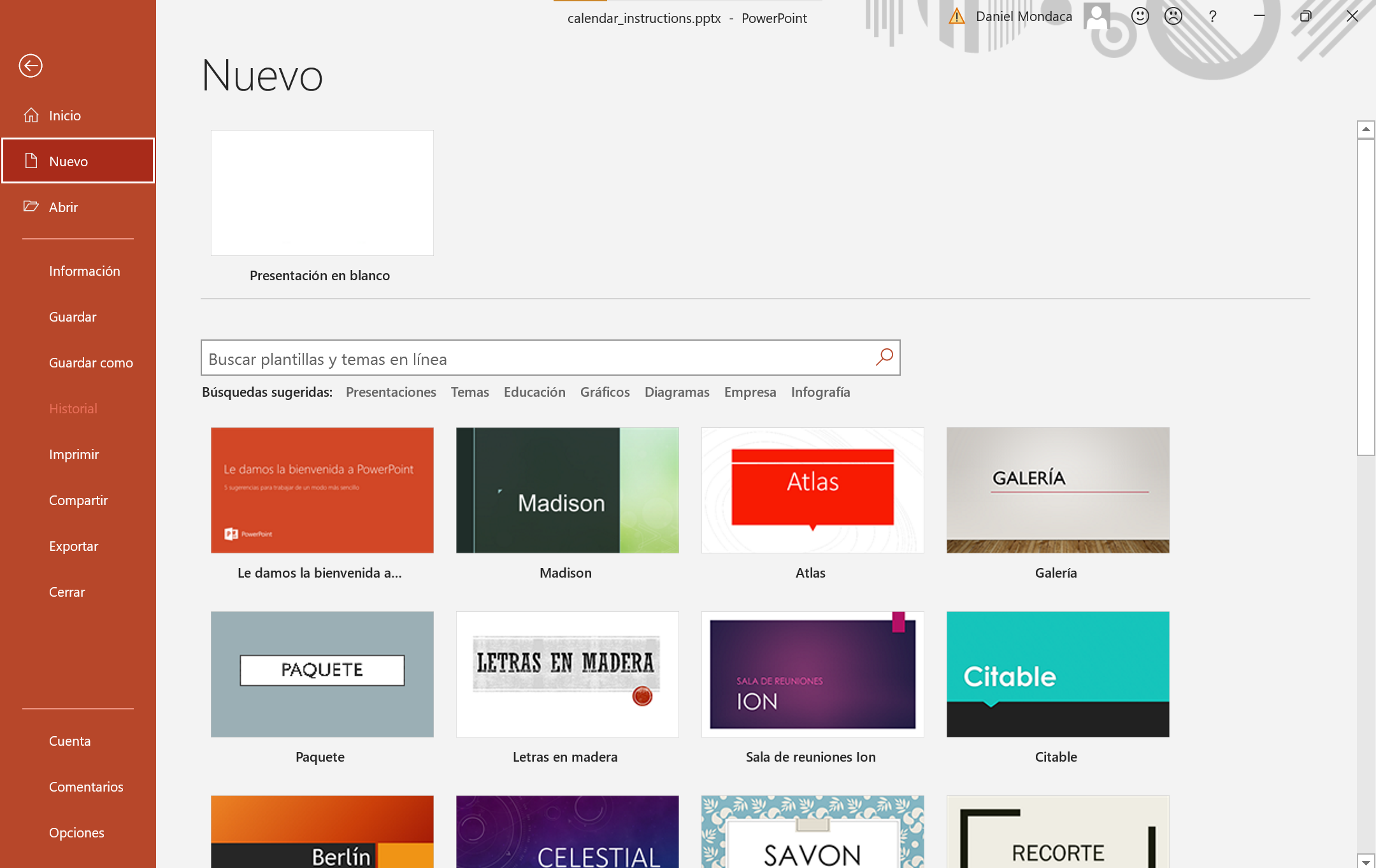 Escribe CALENDARIO DE FOTOS en la barra de búsqueda
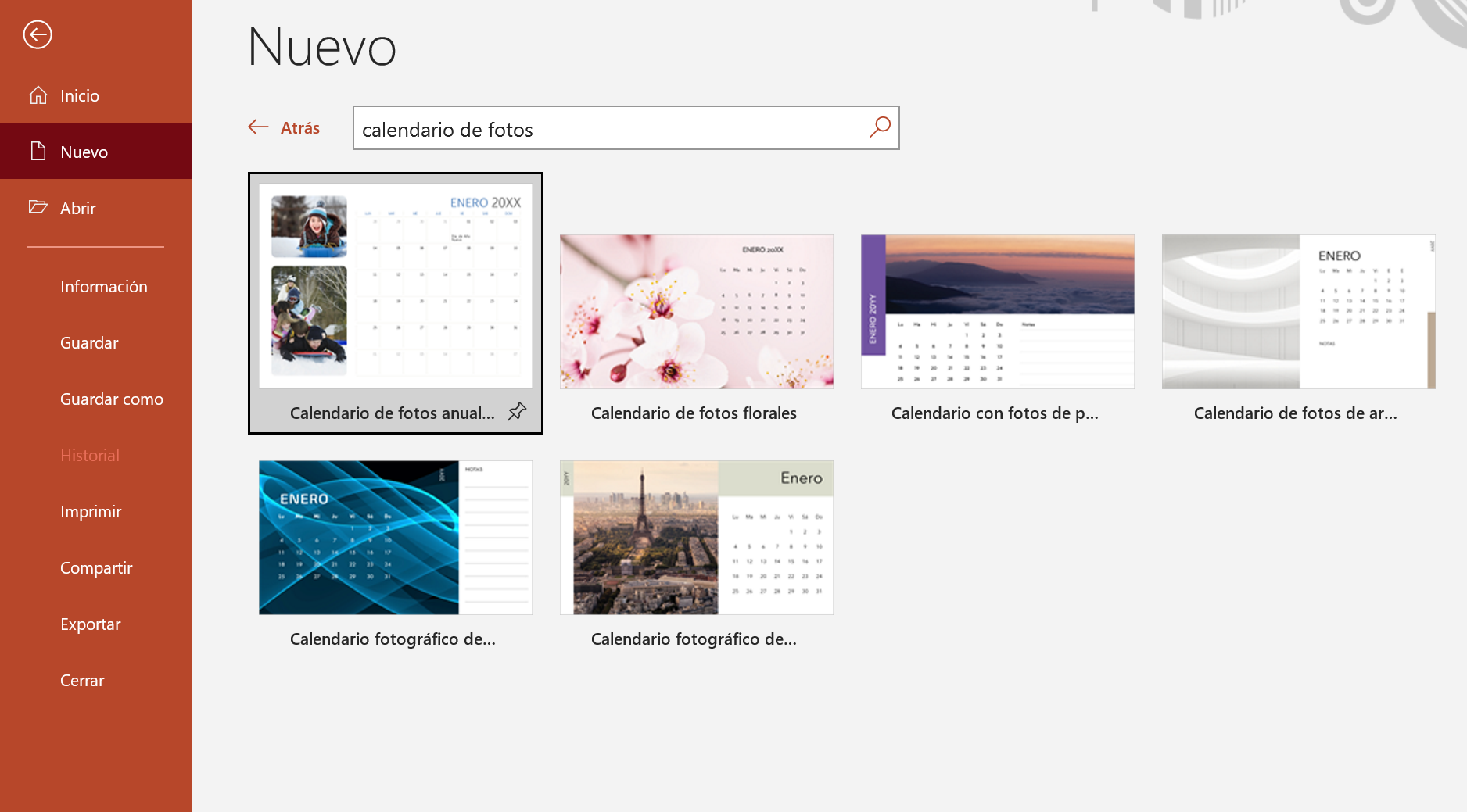 Haga clic en el estilo de calendario que le gustaría crear.
Vas a cambiar las fotos para crear tu propio calendario personal
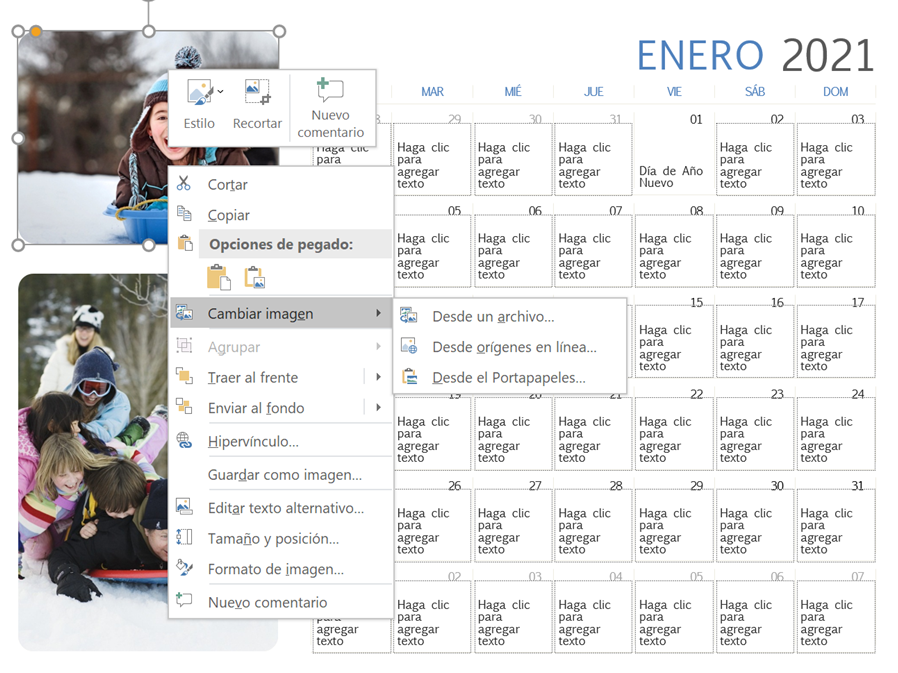 Para cambiar la imagen, haga clic derecho sobre ella o mantenga presionada la tecla de control mientras hace clic
Puede seleccionar imágenes de su propia computadora, de las imágenes de archivo de Microsoft o buscar en línea
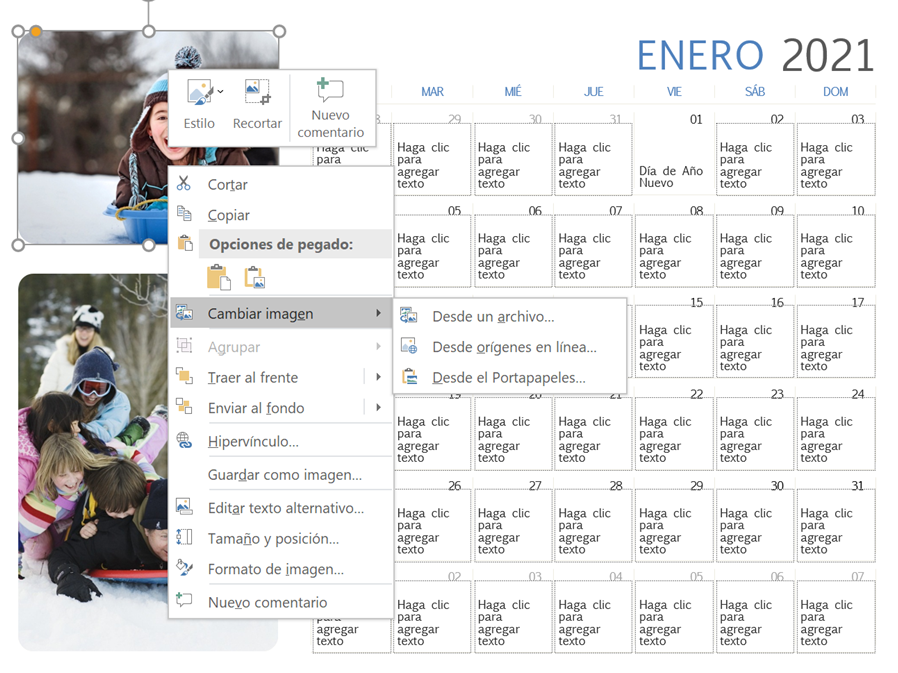 Haga clic en la pestaña Reordenar objetos para mover la imagen detrás del nombre del mes
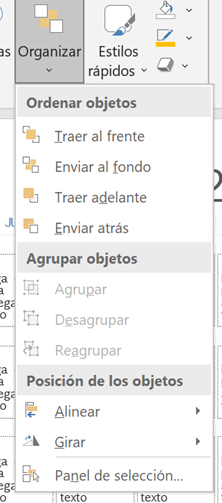 Si su foto cubre parte del nombre del mes
Arrastra la imagen hacia atrás para que no se cubran el nombre del mes ni los días.